МУ ДО «ИРЦДО»Студия «Успех»Ваза оригами для мамы
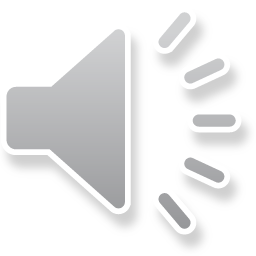 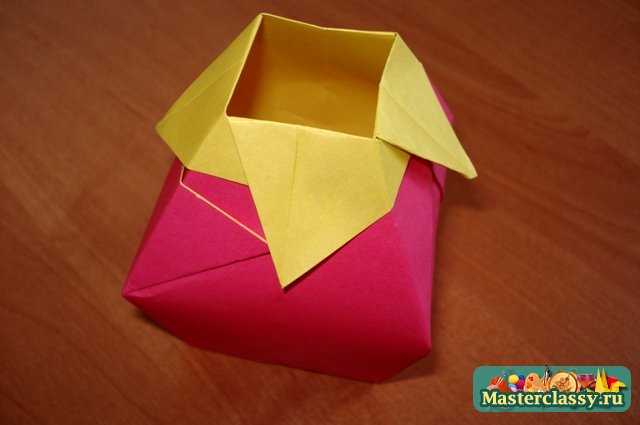 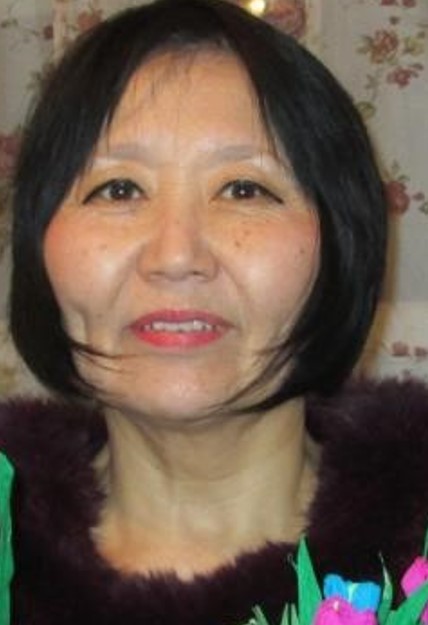 Педагог Чимитова Дарима Дугаржаповна
Ваза оригами для мамы
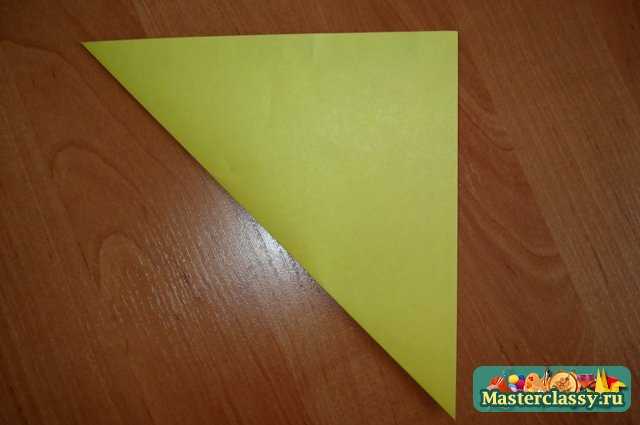 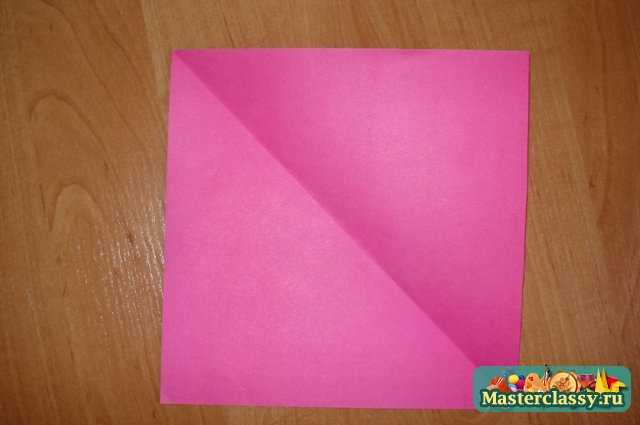 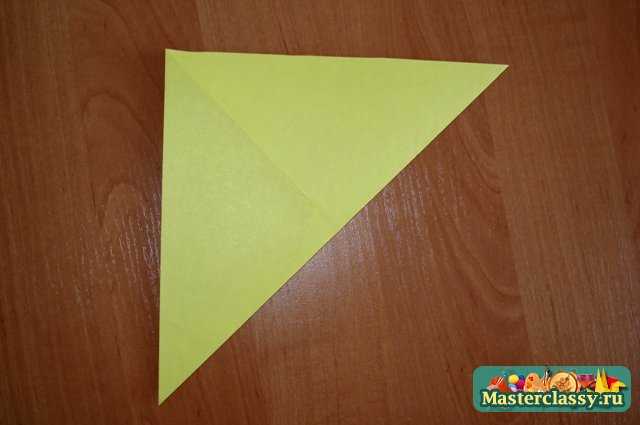 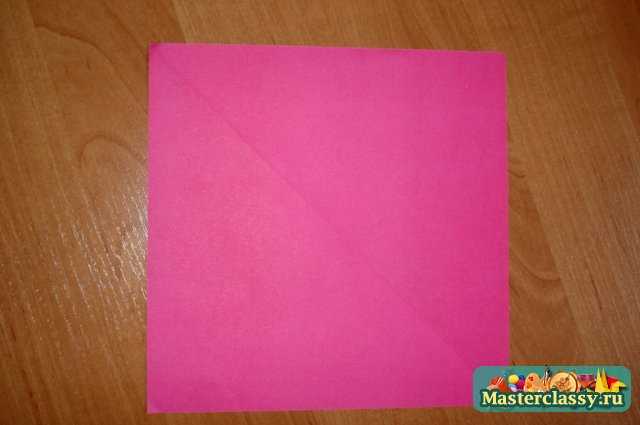 Берем квадратный лист бумаги, имеющий разную окраску с обеих сторон. Делаем базовую форму «двойной квадрат».
Складываем лист по диагонали пополам
Раскладываем обратно
Опять складываем лист по диагонали
Ваза оригами для мамы
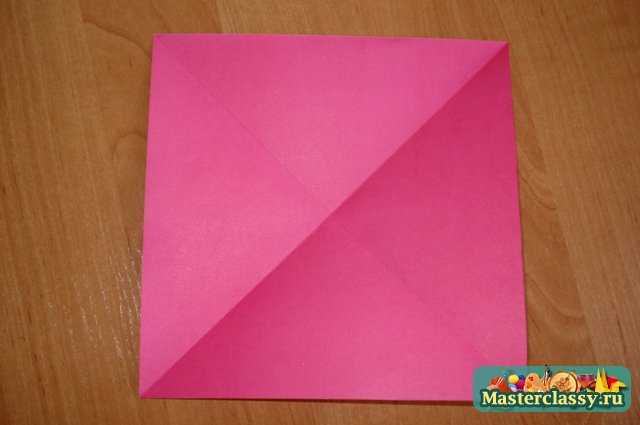 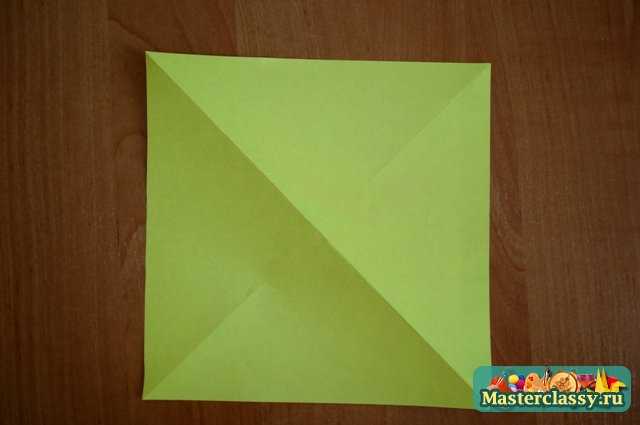 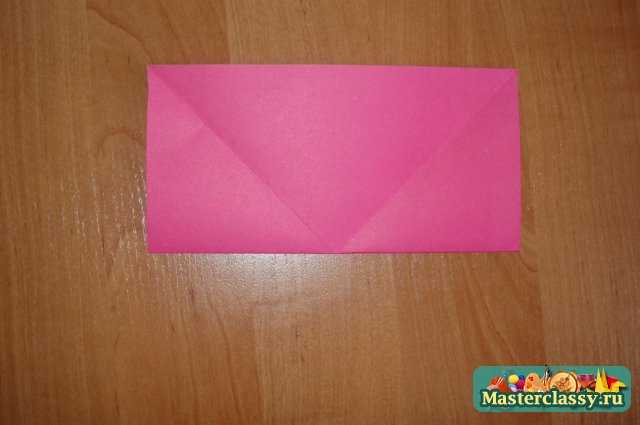 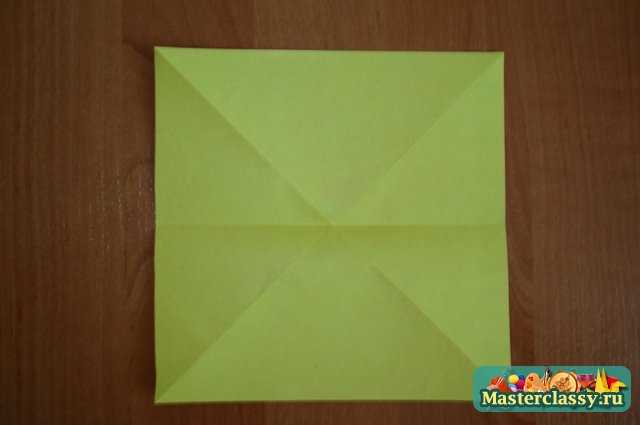 5. Разворачиваем лист обратно 
6. Переворачиваем заготовку
7. Складываем лист пополам в горизонтальном направлении
8. Раскладываем обратно
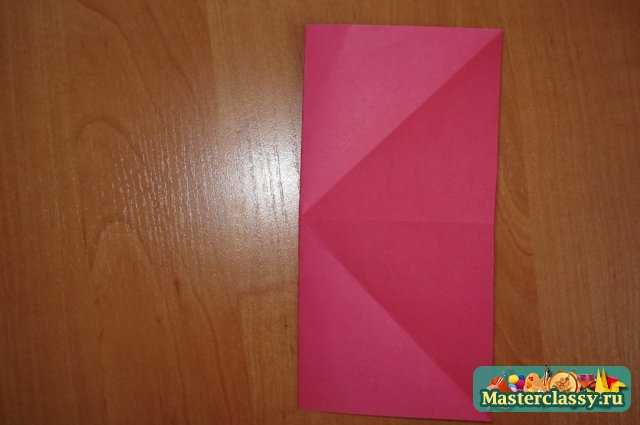 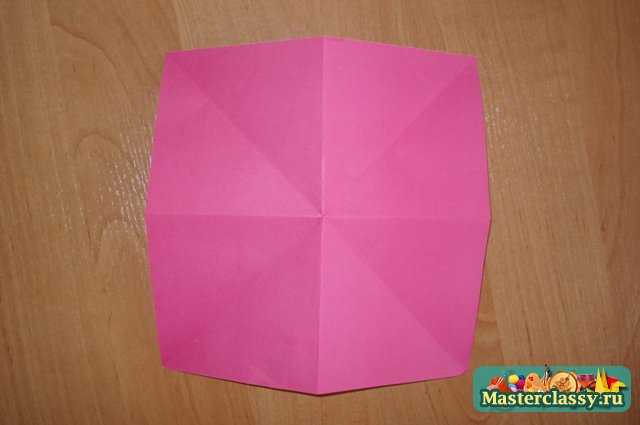 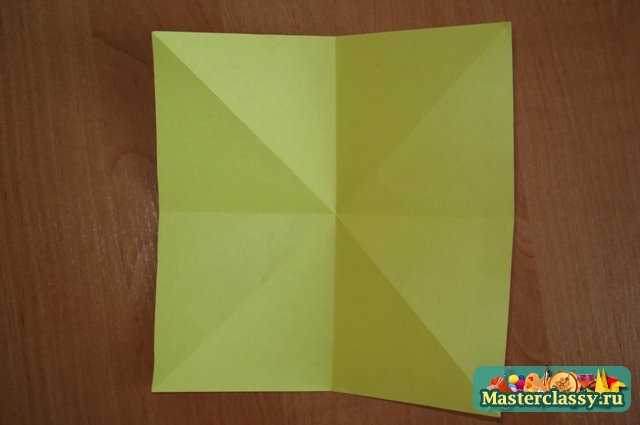 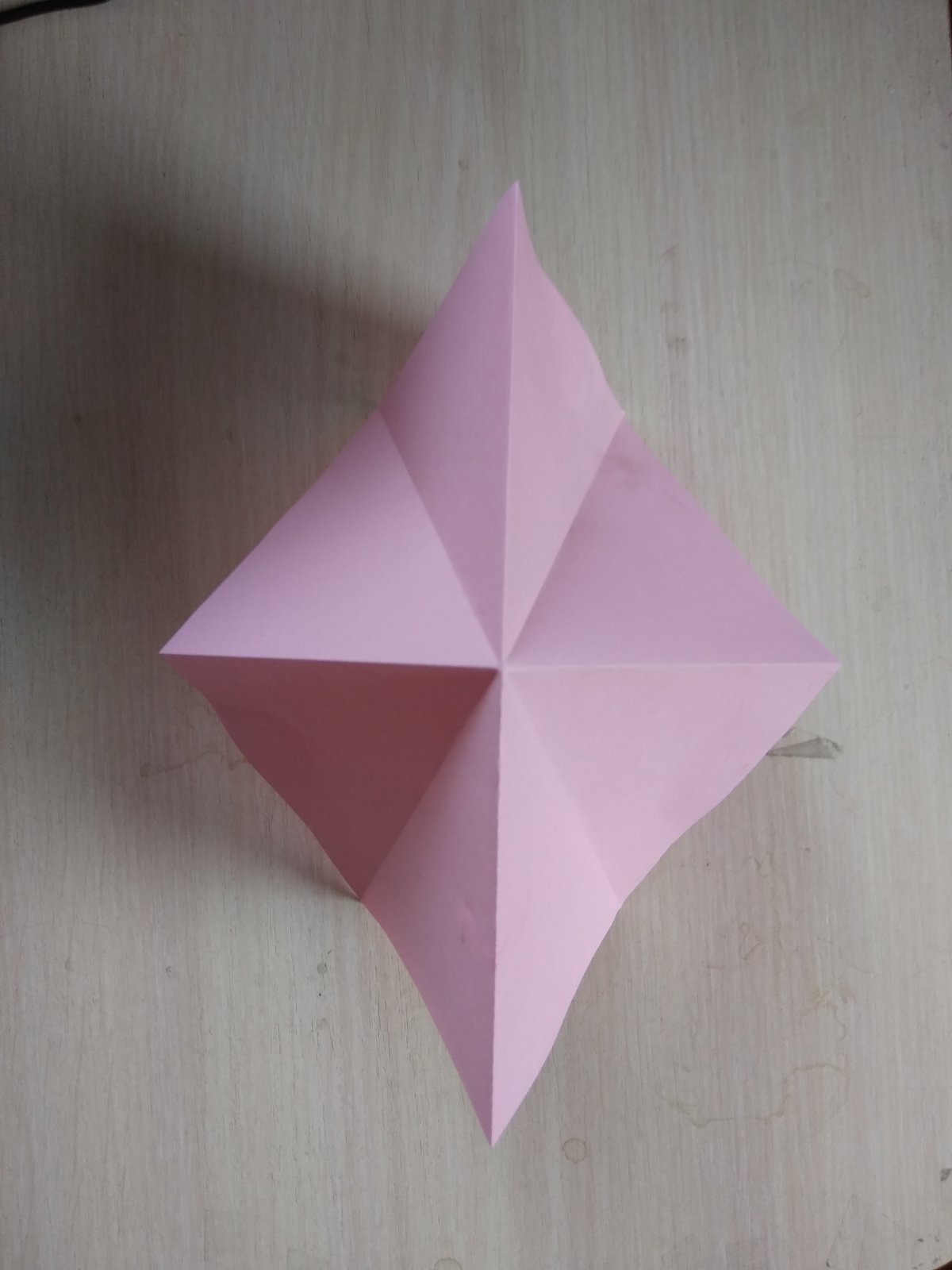 9. Складываем лист по вертикали10. Раскладываем лист11. Переворачиваем нашу заготовку!12. По намеченным складкам собираем лист,  так как на фото «двойной квадрат».
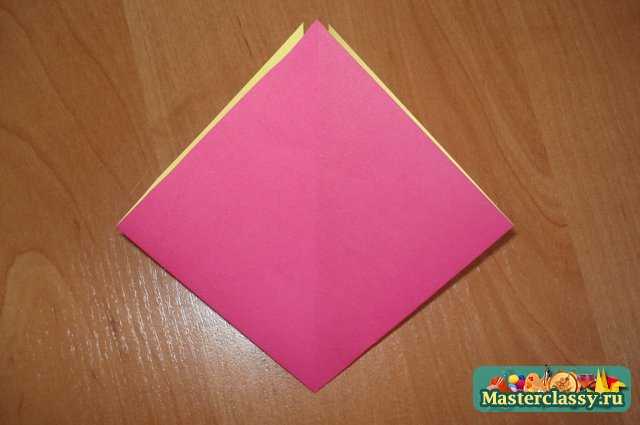 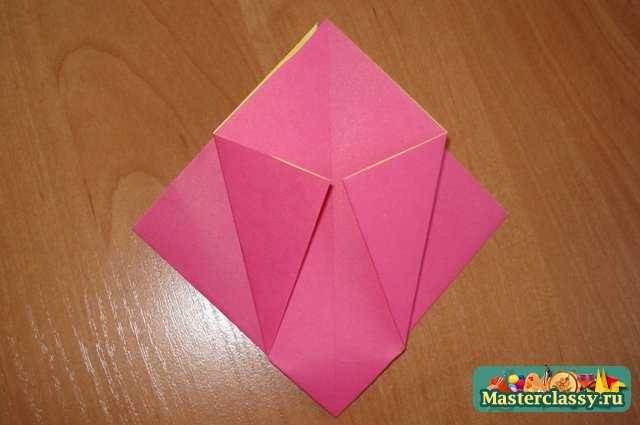 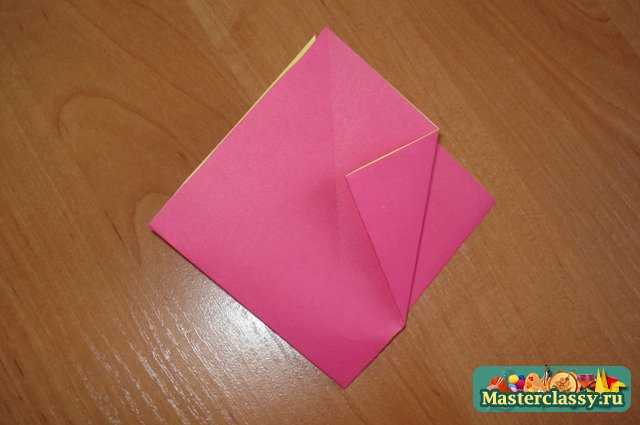 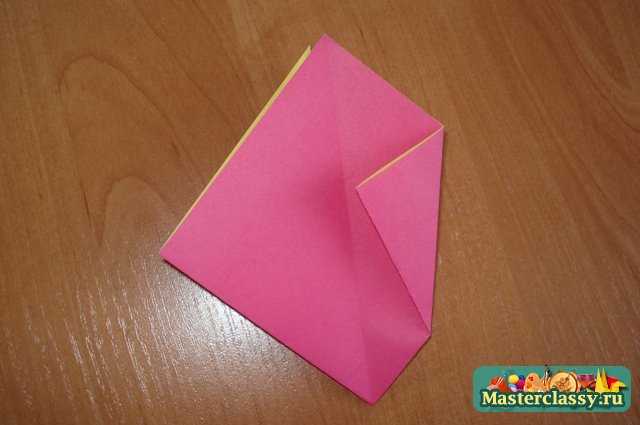 13. Приглаживаем заготовку в форме «ромб».14. Складываем правый угол по направлению к центру.15. Складываем левый угол тоже к центру.16. Заготовку переворачиваем!17. Снова складываем правый угол к центру.
18. Левый угол складываем аналогично правому.19. Верхний левый уголок заводим к центру, сгиб разглаживаем.20. Отгибаем уголок обратно, намечая складку, и возвращаем на место.21. Верхний угол сгибаем по направлению вниз.
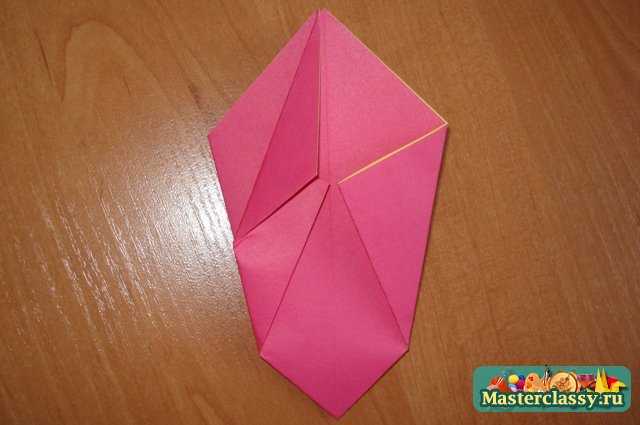 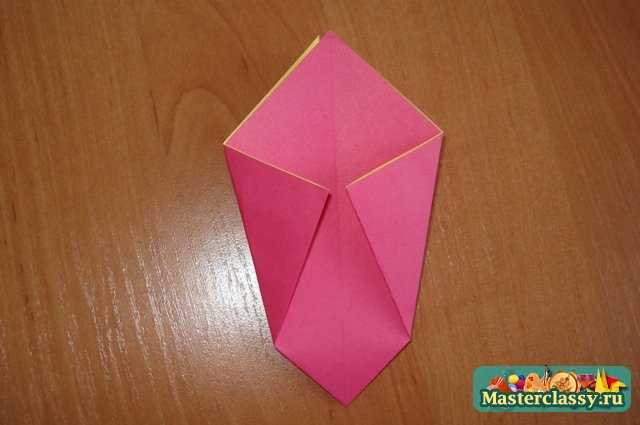 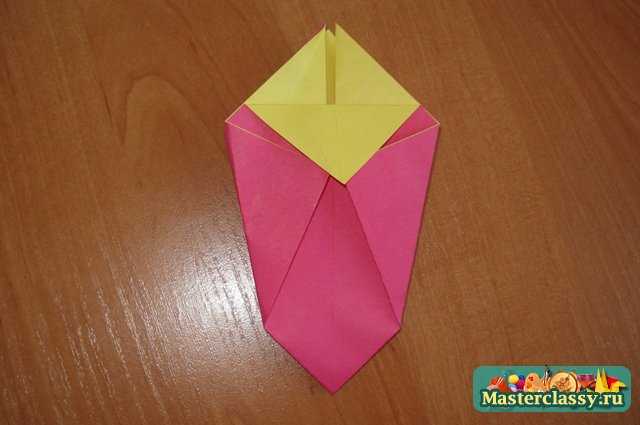 22. «Перелистываем» правый верхний слой модели вправо.23. Левый уголок верхнего слоя заводим к центру.24. Верхушку заготовки складываем вниз и переворачиваем заготовку.
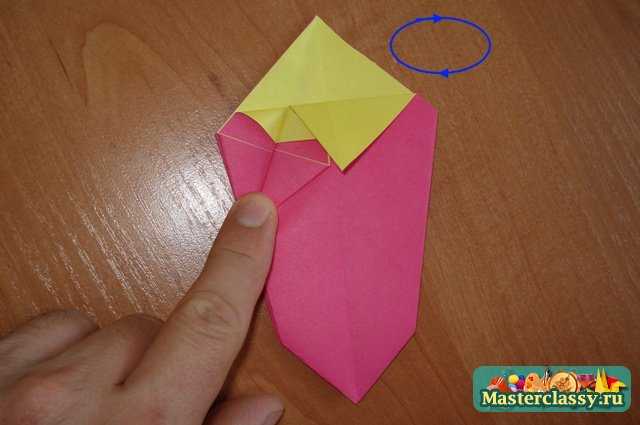 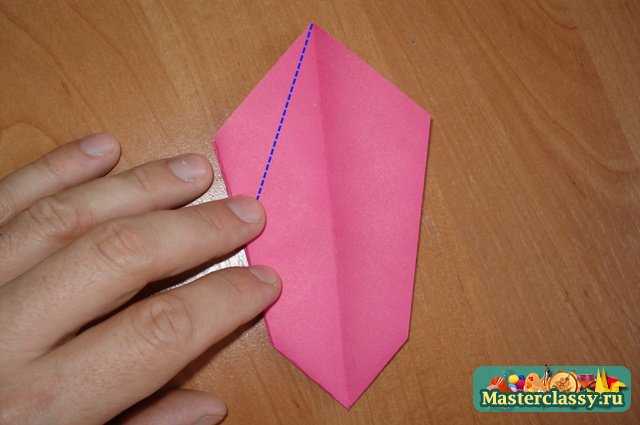 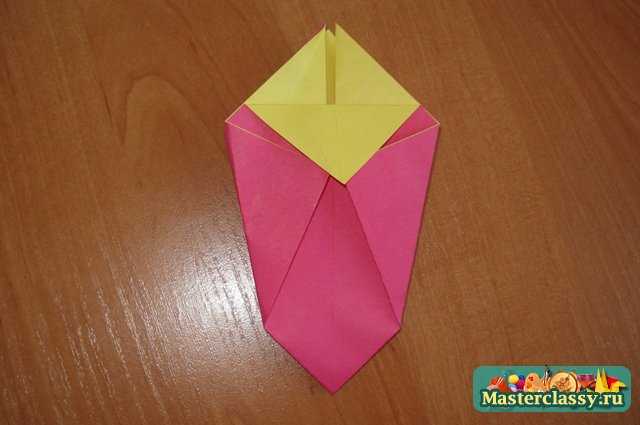 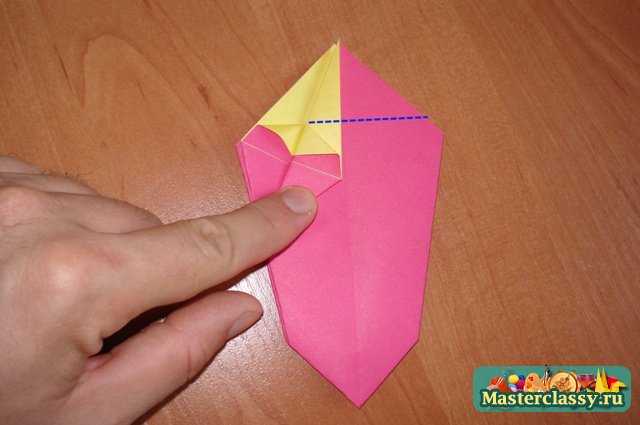 25. Снова левый уголок складываем по пунктирной линии.26. Верхний угол сгибаем вниз.27. Тянем за правый угол по направлению к центру.28. Перелистываем его.29. Левый верхний угол сгибаем к центру. 30. Верхний угол сгибаем вниз и снова перелистываем заготовку справа налево
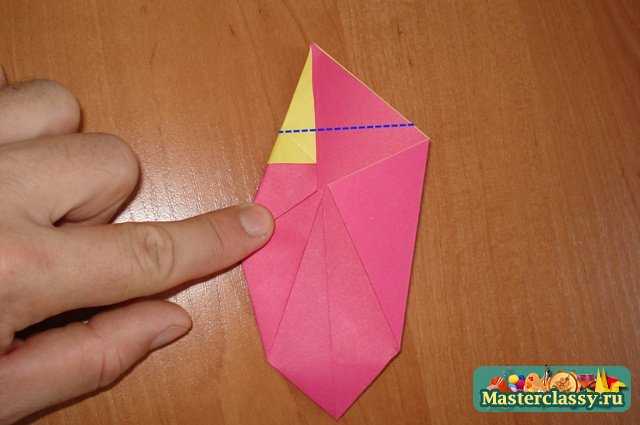 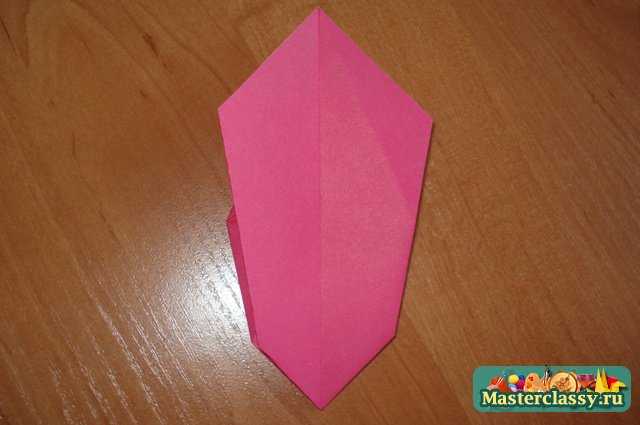 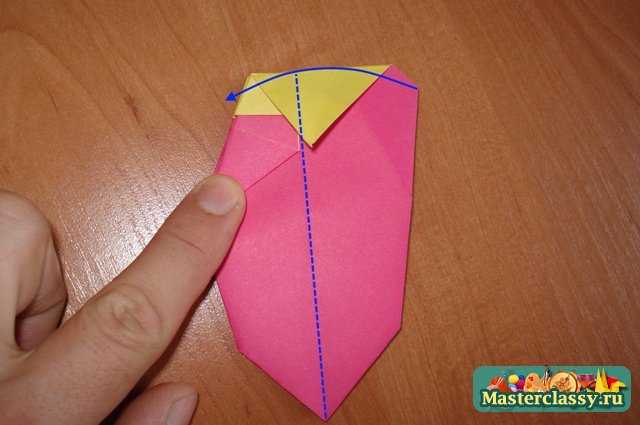 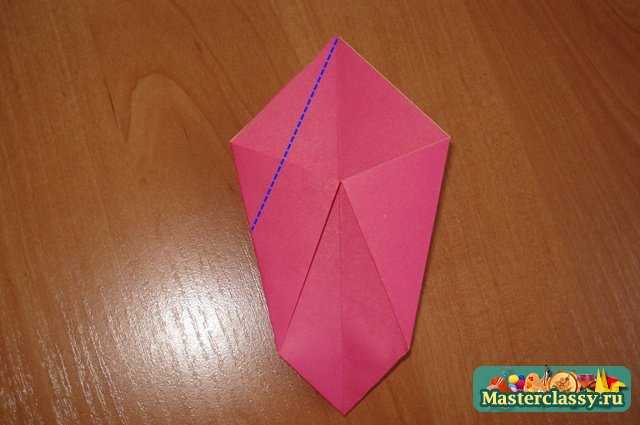 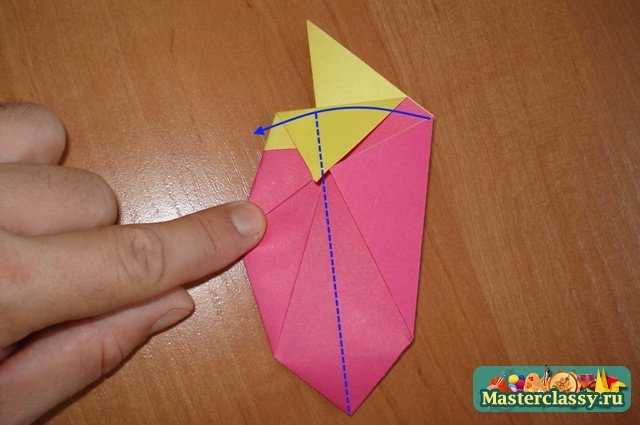 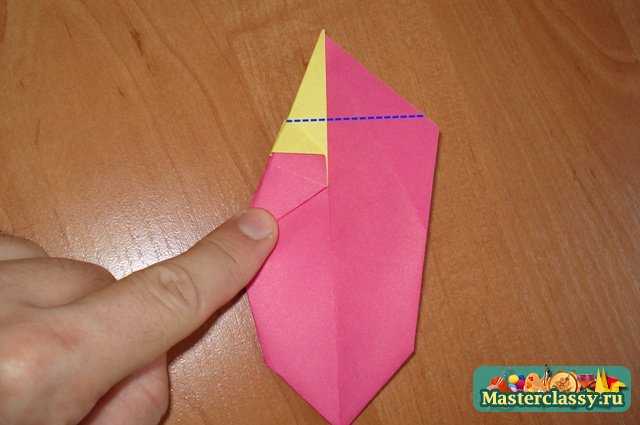 31. Приподнимаем осторожно верхний угол.32. В образовавшийся карман заправляем угол слева, так как видно на фото.33. Опускаем верхний угол заготовки на место и приглаживаем пальцами место сгиба
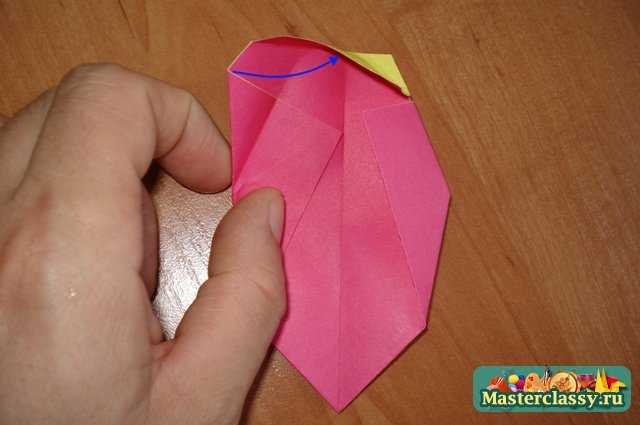 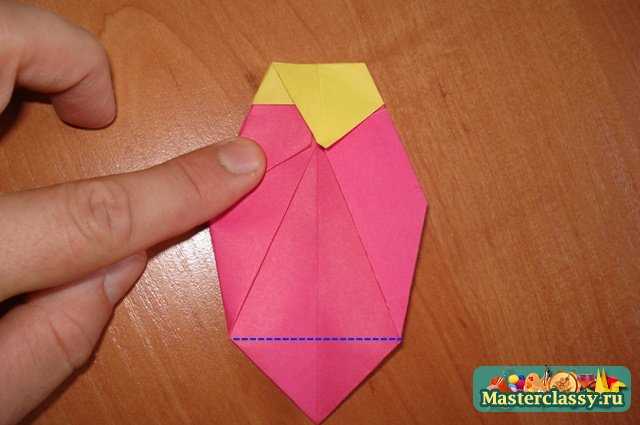 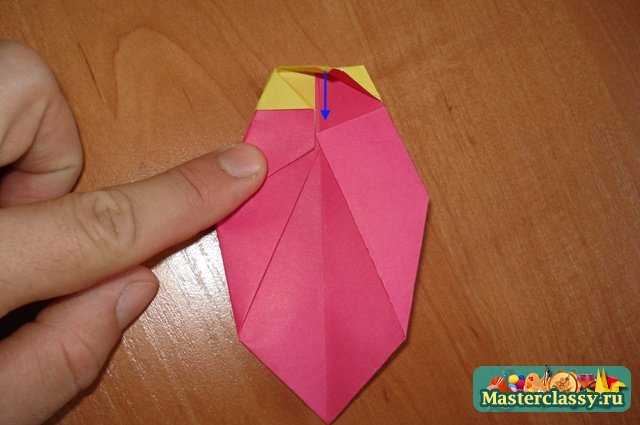 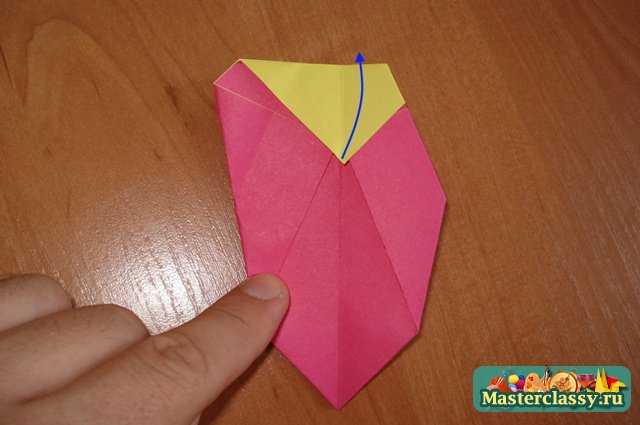 34. Перелистнув левый верхний слой модели вправо, нижний угол по линии, отмеченной пунктиром, складываем вверх и проглаживаем линию сгиба.35. Отгибаем его обратно и переворачиваем заготовку.36. Снова складываем нижний угол вверх и проглаживаем сгиб хорошо. И надуваем заготовку через отверстие. Но можно и просто расправить руками вазу.
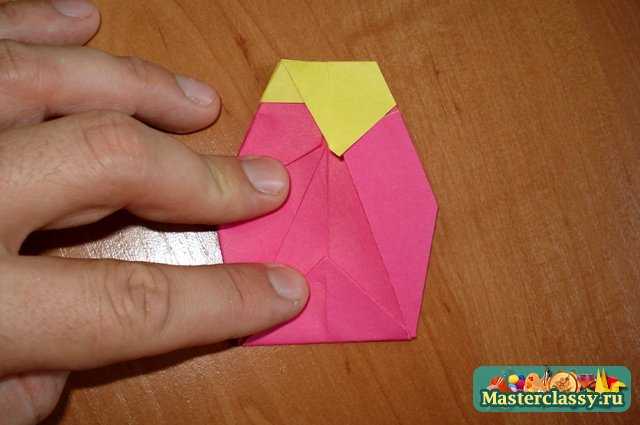 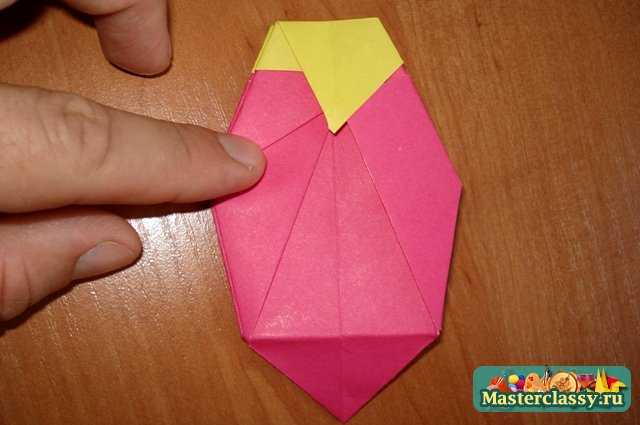 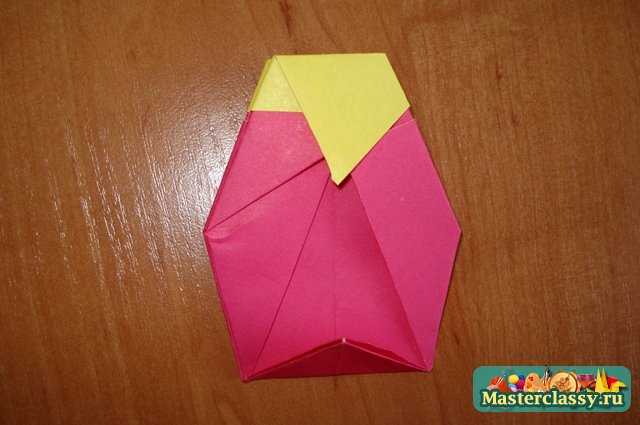 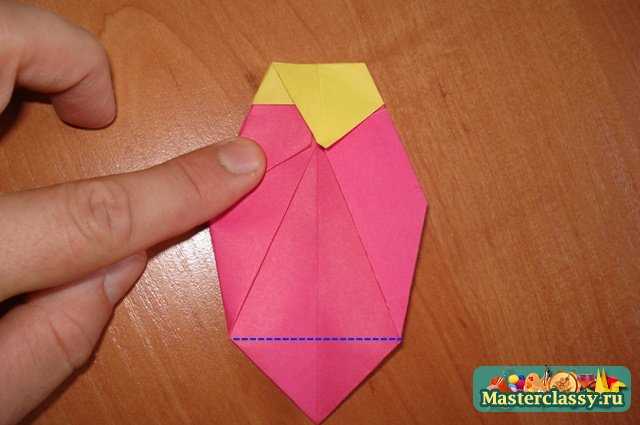 37. Оригами «Ваза» в подарок маме - готова! Вид сверху. 38. Теперь в нашу вазу можно поставить красивый цветок, например тюльпан оригами.39. А это другая вазочка из однотонной бумаги!
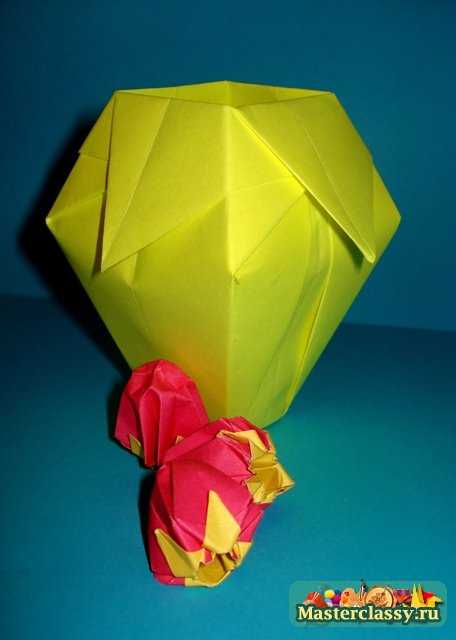 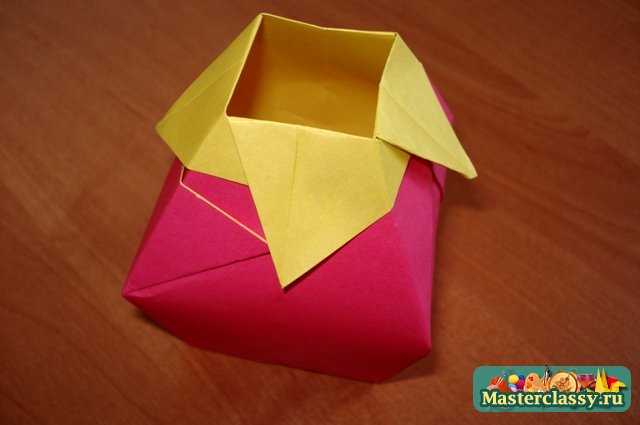 Использованные интернет ресурсы:https://masterclassy.ru/origami/master-klassy-po-origami/2367-origami-vaza-master-klass-s-poshagovymi-foto.htmlМузыка - https://audio-vk4.ru/?mp3=Francis%20Goya+–+Woman%20In%20Love
Творческих успехов!Поздравляю всех наших мам с Днем матери!